Właściwości tlenków zasadowych
Zofia jałoszyńska, Zofia kozłowska, Katarzyna tassarek klasa 1a Grupa1
A Czym są tlenki zasadowe?
Tlenki zasadowe – tlenki litowców i berylowców oraz niektórych metali grup pobocznych. Reagują z wodą, tworząc wodorotlenki, nie reagują z zasadami reagują z kwasami, dając sole, zazwyczaj alkalizują wodą (podwyższają odczyn pH). Mają strukturę jonową.
Tlenki zasadowe po reakcji z wodą, tworzą odpowiednią tlenkowi zasadę:Na2O + H2O → 2NaOH
Nieliczne tlenki zasadowe, które nie reagują z wodą i są w niej nierozpuszczalne np.: MnOroztwarzają się pod wpływem kwasów tworząc sole:MnO + H2SO4 → MnSO4 + H2O
Właściwości Tlenków zasadowych
Reakcja tlenków zasadowych z wodą
Reakcja tlenków zasadowych z kwasami I tlenkami niemetalami
Reakcja tlenków zasadowych z kwasami
W wyniku tej reakcji powstaje sól i woda.
K2O + H2SO4 -> K2SO4 + H2OCaO+2HCl -> CaCl2 + H2O
Reakcja tlenków zasadowych z tlenkami niemetali
W tych reakcjach powstaje sól. Oto przykład takiej reakcji:
SO3+K2O -> K2SO4
Synteza z pierwiastków (kilka substratów -> jeden produkt)Oto przykłady otrzymywania tlenków zasadowych poprzez bezpośrednią syntezę z pierwiastków:2Mg+O2 -> 2 MgO4K+O2 -> 2 K2O
Otrzymywanie tlenków zasadowych
Na2O – tlenek sodu
Gęstość: 2,27 g/cm³, ciało stałe
Temperatura topnienia: 1 132 °C
Nieorganiczny związek chemiczny z grupy tlenków zasadowych zawierający sód.
W temperaturze pokojowej jest to biała higroskopijna substancja stała o budowie jonowej, rozpuszczalna w etanolu.
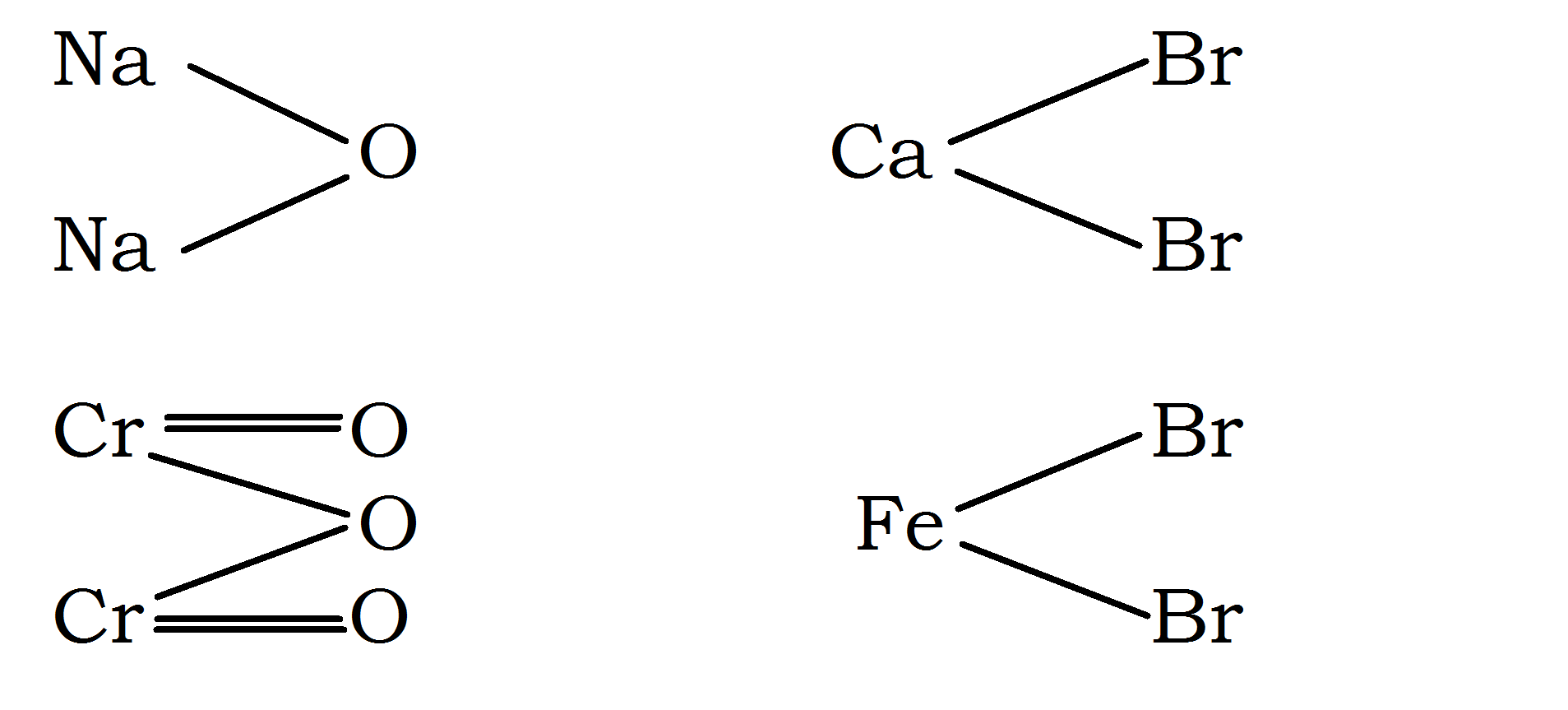 CaO – tlenek Wapnia
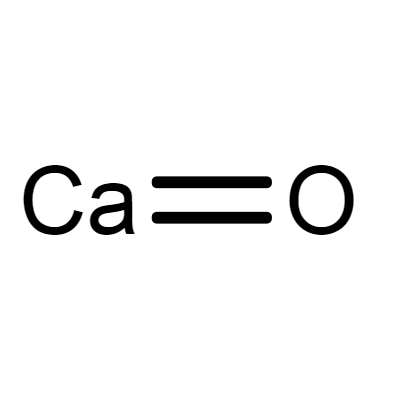 Gęstość: 3,34 g/cm³
Drobnokrystaliczne, białe ciało stałe
Temperatura topnienia: 2613 °C
Nieorganiczny związek chemiczny z grupy tlenków zasadowych zawierający wapń.
Tlenek wapnia posiada własności higroskopijne. Łączy się gwałtownie z wodą tworząc wodorotlenek wapnia, przy czym wydziela się ciepło.
K2O – tlenek Potasu
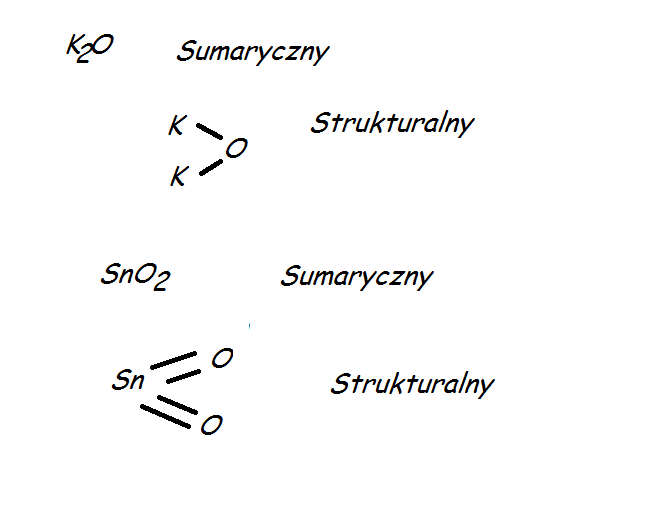 Gęstość: 2,35 g/cm³
Szare kryształy, ciało stałe
Temperatura topnienia: 740 °C
Nieorganiczny związek chemiczny z grupy tlenków zasadowych zawierający potas .
Jest tlenkiem zasadowym, z wodą reaguje gwałtownie, dając żrący wodorotlenek potasu. Jest higroskopijny. 
Czysty tlenek potasu jest stosowany jako jeden z elementów tradycyjnego wypełnienia stosowanego do uzupełniania ubytków próchnicowych w zębach przez dentystów.
BaO – tlenek Baru
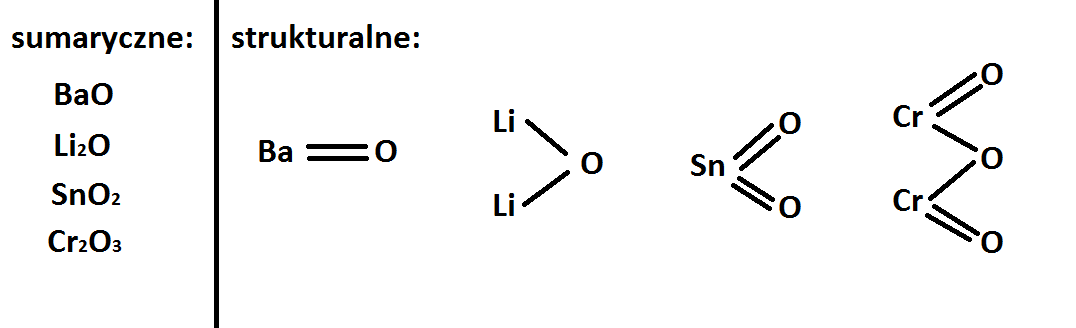 Gęstość: 5,72 g/cm³ 
Temperatura topnienia:  1973°C
Nieorganiczny związek chemiczny z grupy tlenków zasadowych zawierający bar.
Tlenek baru jest białym ciałem stałym. Występuje w postaci regularnych kryształów lub białego proszku. Ma właściwości higroskopijne.
Dziękujemy za uwagę
ŹródłaPodręcznik "To jest chemia" Nowa eraWikipediaEpodręcznik